Πρόγραμμα ΜΕΤΑΦΟΡΕΣ 2021-2027
1η Επιτροπη Παρακολουθησης
Αθήνα, 24 Νοεμβρίου 2022
Μεθοδολογία Αξιολόγησης Πράξεων 
και 
Κριτήρια Επιλογής
Αναστασία Μαυρωνά
Προϊσταμένη Μονάδας 
«Αξιολόγηση και Επιλογή Πράξεων»
Περιεχόμενα Παρουσίασης
Επιλογή Μεθοδολογίας Αξιολόγησης
Δράσεις που καλύπτουν τα Κριτήρια Επιλογής Πράξεων
Στάδια Επιλογής Πράξεων για Χρηματοδότηση
Αρχικός Έλεγχος Συμβατότητας της Πρότασης
Στάδιο A «Έλεγχος Πληρότητας και Επιλεξιμότητας Πρότασης»
Στάδιο Β «Αξιολόγηση των Προτάσεων ανά Ομάδα Κριτηρίων»
Στάδιο Β - Ομάδα Α «Εμπλεκόμενοι Φορείς και Πληρότητα Περιεχομένου της Πρότασης»
Στάδιο Β - Ομάδα Β «Τήρηση Θεσμικού Πλαισίου και Ενσωμάτωση Οριζόντιων Πολιτικών»
Στάδιο Β - Ομάδα Γ «Σκοπιμότητα Πράξης»
Στάδιο Β - Ομάδα Δ «Ωριμότητα Πράξης»
Στάδιο Β, Υποστηρικτικοί Πίνακες
Διαδικασία Επιλογής Πράξης
Μεθοδολογία Αξιολόγησης
Δράσεις
Στάδια Επιλογής Πράξεων
Έλεγχος Συμβατότητας
Στάδιο A
Στάδιο Β
Στάδιο Β - Ομάδα Α 
Στάδιο Β - Ομάδα Β 
Στάδιο Β - Ομάδα Γ 
Στάδιο Β - Ομάδα Δ 
Υποστηρικτικοί Πίνακες
Επιλογή Πράξης
Μεθοδολογία Αξιολόγησης
Δράσεις
Στάδια Επιλογής Πράξεων
Έλεγχος Συμβατότητας
Στάδιο A
Στάδιο Β
Στάδιο Β - Ομάδα Α 
Στάδιο Β - Ομάδα Β 
Στάδιο Β - Ομάδα Γ 
Στάδιο Β - Ομάδα Δ 
Υποστηρικτικοί Πίνακες
Επιλογή Πράξης
Μεθοδολογία Αξιολόγησης
Δράσεις
Στάδια Επιλογής Πράξεων
Έλεγχος Συμβατότητας
Στάδιο A
Στάδιο Β
Στάδιο Β - Ομάδα Α 
Στάδιο Β - Ομάδα Β 
Στάδιο Β - Ομάδα Γ 
Στάδιο Β - Ομάδα Δ 
Υποστηρικτικοί Πίνακες
Επιλογή Πράξης
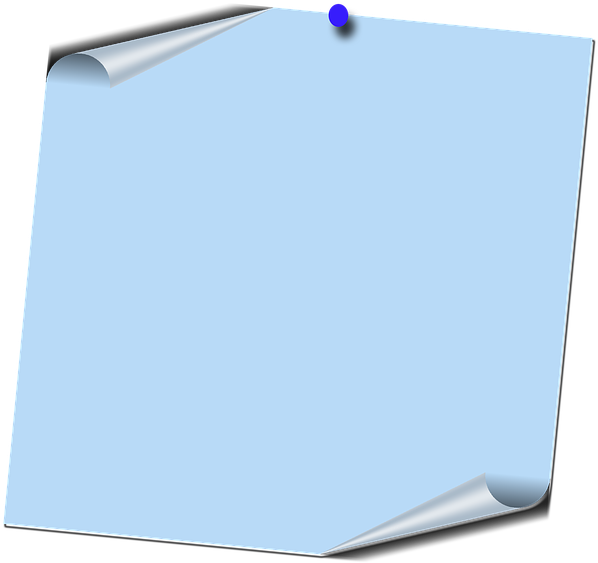 Τα κριτήρια βασίζονται στον Κανονισμό 2021/1060 (Άρθρο 73) και τον Οδηγό Αξιολόγησης, με κατάλληλες προσαρμογές, ώστε να ανταποκρίνονται στα έργα Μεταφορών
Η αξιολόγηση διενεργείται από στελέχη της ΔΑ με κατάλληλη εμπειρία. Λαμβάνεται μέριμνα για μη σύγκρουση συμφερόντων
Η ΔΑ δύναται να ζητήσει εγγράφως από τον Δικαιούχο συμπληρωματικά στοιχεία / διευκρινίσεις που υποβάλλονται            εντός προθεσμίας
Αρχικός έλεγχος συμβατότητας της πρότασης από το ΟΠΣ
Η ημερομηνία υποβολής πρότασης (εντός της προθεσμίας Πρόσκλησης)
Ο αιτούμενος προϋπολογισμός (εντός ορίων, εφόσον τίθενται στην Πρόσκληση)
Η πλήρης συμπλήρωση του Τεχνικού Δελτίου
Η περίοδος υλοποίησης της προτεινόμενης προς συγχρηματοδότηση Πράξης (εντός της περιόδου επιλεξιμότητας των δαπανών)
Συμπλήρωση πεδίου που αφορά στη μη ολοκλήρωση του φυσικού αντικειμένου της Πράξης (Υπεύθυνη Δήλωση ΤΔΠ)
Συμπλήρωση πεδίου που αφορά στη βεβαίωση του δικαιούχου ότι η Πράξη δεν περιλαμβάνει δραστηριότητες οι οποίες αποτελούσαν τμήμα πράξης που υπόκειται σε μετεγκατάσταση (Υπεύθυνη Δήλωση ΤΔΠ)
Συμπλήρωση πεδίου που αφορά στη διασφάλιση της μη διπλής χρηματοδότησης (Υπεύθυνη Δήλωση ΤΔΠ)
Μεθοδολογία Αξιολόγησης
Δράσεις
Στάδια Επιλογής Πράξεων
Έλεγχος Συμβατότητας
Στάδιο A
Στάδιο Β
Στάδιο Β - Ομάδα Α 
Στάδιο Β - Ομάδα Β 
Στάδιο Β - Ομάδα Γ 
Στάδιο Β - Ομάδα Δ 
Υποστηρικτικοί Πίνακες
Επιλογή Πράξης
Υποβολή προτάσεων χρηματοδότησης
Ηλεκτρονική υποβολή μέσω ΟΠΣ
Αποστολή σε έντυπη ή ψηφιακή μορφή συνημμένων που δεν είναι τεχνικά εφικτό να επισυναφθούν μέσω ΟΠΣ

Δύναται να ζητηθεί, κατά την διαδικασία αξιολόγησης, η υποβολή εγγράφων και σε έντυπη μορφή
Μεθοδολογία Αξιολόγησης
Δράσεις
Στάδια Επιλογής Πράξεων
Έλεγχος Συμβατότητας
Στάδιο A
Στάδιο Β
Στάδιο Β - Ομάδα Α 
Στάδιο Β - Ομάδα Β 
Στάδιο Β - Ομάδα Γ 
Στάδιο Β - Ομάδα Δ 
Υποστηρικτικοί Πίνακες
Επιλογή Πράξης
Νέο
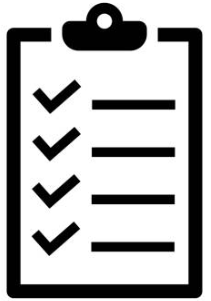 Στο Στάδιο αυτό:
διασφαλίζονται οι ελάχιστες προϋποθέσεις του Κανονιστικού Πλαισίου και της Πρόσκλησης 
όλα τα κριτήρια έχουν υποχρεωτική εφαρμογή (με εξαίρεση το κριτήριο Αποφάσεις Αρμοδίων Οργάνων) 
η θετική αξιολόγηση αποτελεί απαραίτητη προϋπόθεση για να ξεκινήσει το Στάδιο Β
Σε περίπτωση που δεν εκπληρώνονται όλα τα κριτήρια, η πρόταση απορρίπτεται και ενημερώνεται ο δικαιούχος.
Μεθοδολογία Αξιολόγησης
Δράσεις
Στάδια Επιλογής Πράξεων
Έλεγχος Συμβατότητας
Στάδιο A
Στάδιο Β
Στάδιο Β - Ομάδα Α 
Στάδιο Β - Ομάδα Β 
Στάδιο Β - Ομάδα Γ 
Στάδιο Β - Ομάδα Δ 
Υποστηρικτικοί Πίνακες
Επιλογή Πράξης
2 σετ κριτηρίων:
Δράσεις: Μετρό, αστικές μεταφορές, σιδηροδρομικές, οδικές, λιμενικές, προμήθειες
Δράσεις Τεχνικής βοήθειας
Μεθοδολογία Αξιολόγησης
Δράσεις
Στάδια Επιλογής Πράξεων
Έλεγχος Συμβατότητας
Στάδιο A
Στάδιο Β
Στάδιο Β - Ομάδα Α 
Στάδιο Β - Ομάδα Β 
Στάδιο Β - Ομάδα Γ 
Στάδιο Β - Ομάδα Δ 
Υποστηρικτικοί Πίνακες
Επιλογή Πράξης
Τεχνική Βοήθεια: Χωρίς το Α2
Μεθοδολογία Αξιολόγησης
Δράσεις
Στάδια Επιλογής Πράξεων
Έλεγχος Συμβατότητας
Στάδιο A
Στάδιο Β
Στάδιο Β - Ομάδα Α 
Στάδιο Β - Ομάδα Β 
Στάδιο Β - Ομάδα Γ 
Στάδιο Β - Ομάδα Δ 
Υποστηρικτικοί Πίνακες
Επιλογή Πράξης
Νέο
Νέο
Τεχνική Βοήθεια: Χωρίς το Β3, Β4, Β5, Β9 και Β10
Μεθοδολογία Αξιολόγησης
Δράσεις
Στάδια Επιλογής Πράξεων
Έλεγχος Συμβατότητας
Στάδιο A
Στάδιο Β
Στάδιο Β - Ομάδα Α 
Στάδιο Β - Ομάδα Β 
Στάδιο Β - Ομάδα Γ 
Στάδιο Β - Ομάδα Δ 
Υποστηρικτικοί Πίνακες
Επιλογή Πράξης
Μεθοδολογία Αξιολόγησης
Δράσεις
Στάδια Επιλογής Πράξεων
Έλεγχος Συμβατότητας
Στάδιο A
Στάδιο Β
Στάδιο Β - Ομάδα Α 
Στάδιο Β - Ομάδα Β 
Στάδιο Β - Ομάδα Γ 
Στάδιο Β - Ομάδα Δ 
Υποστηρικτικοί Πίνακες
Επιλογή Πράξης
Τεχνική Βοήθεια: Χωρίς το Γ3
Μεθοδολογία Αξιολόγησης
Δράσεις
Στάδια Επιλογής Πράξεων
Έλεγχος Συμβατότητας
Στάδιο A
Στάδιο Β
Στάδιο Β - Ομάδα Α 
Στάδιο Β - Ομάδα Β 
Στάδιο Β - Ομάδα Γ 
Στάδιο Β - Ομάδα Δ 
Υποστηρικτικοί Πίνακες
Επιλογή Πράξης
Μεθοδολογία Αξιολόγησης
Δράσεις
Στάδια Επιλογής Πράξεων
Έλεγχος Συμβατότητας
Στάδιο A
Στάδιο Β
Στάδιο Β - Ομάδα Α 
Στάδιο Β - Ομάδα Β 
Στάδιο Β - Ομάδα Γ 
Στάδιο Β - Ομάδα Δ 
Υποστηρικτικοί Πίνακες
Επιλογή Πράξης
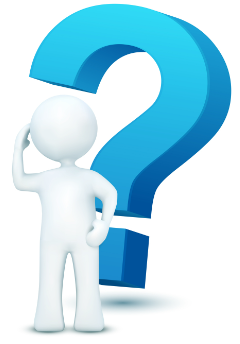 Κριτήριο Β5 Ενίσχυση της κλιματικής ανθεκτικότητας
Μεθοδολογία Αξιολόγησης
Δράσεις
Στάδια Επιλογής Πράξεων
Έλεγχος Συμβατότητας
Στάδιο A
Στάδιο Β
Στάδιο Β - Ομάδα Α 
Στάδιο Β - Ομάδα Β 
Στάδιο Β - Ομάδα Γ 
Στάδιο Β - Ομάδα Δ 
Υποστηρικτικοί Πίνακες
Επιλογή Πράξης
Διαδικασία Επιλογής Πράξης
Επιλογή Πράξης στο Πρόγραμμα «ΜΕΤΑΦΟΡΕΣ» 
2021-2027
Υποβολή Πρότασης Χρηματοδότησης
Ευχαριστώ 
για την προσοχή σας!